মডেল একাডেমি অনলাইন ক্লাস
KANADRI   NANDINI
Assistant Teacher
Day Shift
P-01711336487
অনলাইন ক্লাস-(০৪)
অষ্টম শ্রেণি ,
বাংলা দ্বিতীয় পত্র 
পৃষ্ঠা( ৪২-৪৬)
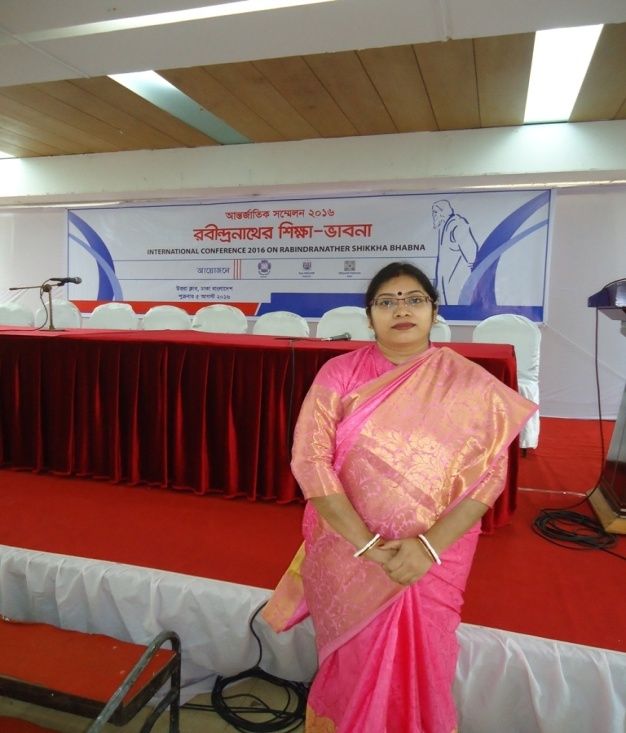 মডেল একাডেমি অনলাইন ক্লাস
বাংলা ২য় পত্র. অর্ধ -বার্ষিক পরীক্ষা সিলেবাস
৪.৫:ধাতু ও ক্রিয়াপদ
৪.৬:সকর্মক ও অকর্মক ক্রিয়া
৪.৭: মৌলিক ও সাধিত ধাতু
৪.৮:ক্রিয়ার কাল
৫:শব্দগঠন
৬:বাক্য
৬.১:বাক্যগঠনের শর্ত
৬.২:খন্ড বাক্য, স্বাধীন ও অধীন খন্ডবাক্য
৬.৩সরল, জটিল ও যৌগিক বাক্যের গঠন
আজকের পাঠের বিষয় ও শিখনফল
৪.৮:  ক্রিয়ার কাল ,  পৃষ্ঠা ৪২
শিখনফল 
১)ক্রিয়ার  কাল সম্পর্কে জানতে  পারবে 

২)ক্রিয়ার কালের প্রকারভেদ সম্পর্কে জানতে পারবে 

৩)বর্তমান কালের সংজ্ঞা ও ভাগ সমূহ বলতে পারবে 

৪)অতীত কালের প্রকারভেদ সম্পর্কে বর্ণনা করতে পারবে
কাল
কোন কাজ সম্পাদনের সময়কে tense বা কাল বলে। 
কাল দ্বারা সময়কে উল্লেখ করা হয় 
এবং যা বর্তমান, অতীত কিংবা ভবিষ্যত হতে পারে। 

যেমন- আমি মডেল একাডেমি অনলাইন ক্লাস এ পড়ি।
– 		
আবার, আমি মডেল একাডেমি অনলাইন ক্লাস এ  পড়বো।– 		
আবার, আমি মডেল একাডেমি অনলাইন ক্লাস এ  পড়েছি।– 		
উপরের বাক্য তিনটিতে 
ক্রিয়া   তিনটি     ভিন্ন   সময়ে  সম্পাদিত   হয়েছে।
ক্রিয়া সম্পাদনের   এই সময়গুলোই  --- কাল
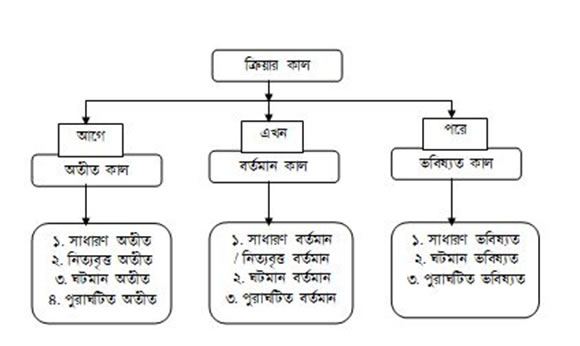 ক্রিয়ার কাল তিন প্রকার
বর্তমান কাল
 বর্তমানে কোনো কাজ হয় বা হচ্ছে- এমন বোঝালে তার কালকে বর্তমান কাল বলে।যেমন-    তুমি পড়ছ।
অতীত কাল
অতীতে কোনো কাজ হয়ে গেছে- এমন বোঝালে তার কালকে অতীত কাল বলে।যেমন- প্রদীপ নিভে গেল। 
ভবিষ্যৎ কাল
ক্রিয়ার যে রূপের দ্বারা ক্রিয়া ভবিষ্যতে কোন একসময় ঘটবে সেই সময়কে ভবিষ্যৎ কাল বলা হয় । 
যেমনঃ বাবা আজ আসবেন।
ক্রিয়ার কাল: বর্তমান, অতীত, ভবিষ্যৎ ও অনুজ্ঞা
১. বর্তমান কালক. সাধারণ বর্তমান: 
যে ক্রিয়ার কাজটি বর্তমানে সাধারণভাবে ঘটে বা হয়, তাকে সাধারণ বর্তমান বা নিত্যবৃত্ত বর্তমান কাল বলে।যেমন: সকালে সূর্য ওঠে।                         দুই আর দুইয়ে চার হয়।খ. ঘটমান বর্তমান:
 যে ক্রিয়ার কাজ বর্তমানে ঘটছে বা চলছে, এখনো শেষ হয়ে যায়নি, তাকে ঘটমান বর্তমান কাল বলে।যেমন: আমার ছোট ভাই লিখছে।           ছেলেরা এখনো ফুটবল খেলছে।গ. পুরাঘটিত বর্তমান: 
যে ক্রিয়া কিছু আগে শেষ হয়েছে কিন্তু তার ফল এখনো রয়েছে, তাকে পুরাঘটিত বর্তমান কাল বলে।
পরিচয়: বাংলা ক্রিয়ার শেষে ইয়াছো ,ইয়েছে ইয়াছেন ইত্যাদি থাকে|যেমন: এখন বাবা অফিস থেকে ফিরেছেন।
. অতীত কাল
গ. পুরাঘটিত অতীত
: 
যে ক্রিয়া অনেক আগেই শেষ হয়ে গেছে, তার কালকে পুরাঘটিত অতীত কাল বলে। 

যেমন: আমরা রাজশাহী গিয়েছিলাম। 
তুমি কি তার পরীক্ষা নিয়েছিলে?
ঘ. নিত্যবৃত্ত অতীত: 

যে ক্রিয়া অতীতে প্রায়ই ঘটত এমন বোঝায়, তাকে নিত্যবৃত্ত অতীতকাল বলে। 

যেমন: বাবা প্রতিদিন বাজার করতেন।
ক. সাধারণ অতীত

যে ক্রিয়া অতীতকালে সাধারণভাবে সংঘটিত হয়েছে, তাকে সাধারণ অতীতকাল বলে।
যেমন: তিনি খুলনা থেকে এলেন। আমি খেলা দেখে এলাম।

খ. ঘটমান অতীত: 

। যে ক্রিয়া অতীত কালে চলেছিল, তখনো শেষ হয়নি বোঝায়, তাকে ঘটমান অতীত কাল বলে

যেমন: রিতা ঘুমাচ্ছিল।
 সুমন বই পড়ছিল
সংক্ষিপ্তকরণ
সাধারণ বর্তমান: 
যে ক্রিয়ার কাজটি বর্তমানে সাধারণভাবে ঘটে বা হয়, তাকে সাধারণ বর্তমান বা নিত্যবৃত্ত বর্তমান কাল বলে।
ঘটমান বর্তমান:
 যে ক্রিয়ার কাজ বর্তমানে ঘটছে বা চলছে, এখনো শেষ হয়ে যায়নি, তাকে ঘটমান বর্তমান কাল বলে।         	যেমন: আমার ছোট ভাই লিখছে
পুরাঘটিত বর্তমান: 
যে ক্রিয়া কিছু আগে শেষ হয়েছে কিন্তু তার ফল এখনো রয়েছে, তাকে পুরাঘটিত বর্তমান কাল বলে  	   যেমন: এখন বাবা অফিস থেকে ফিরেছেন।
সাধারণ অতীত
যে ক্রিয়া অতীতকালে সাধারণভাবে সংঘটিত হয়েছে, তাকে সাধারণ অতীতকাল বলে।      `		 যেমন: তিনি খুলনা থেকে এলেন। 
ঘটমান অতীত: 
 যে ক্রিয়া অতীত কালে চলেছিল, তখনো শেষ হয়নি বোঝায়, তাকে ঘটমান অতীত কাল বলে          	যেমন: রিতা ঘুমাচ্ছিল।
পুরাঘটিত অতীত
যে ক্রিয়া অনেক আগেই শেষ হয়ে গেছে, তার কালকে পুরাঘটিত অতীত কাল বলে।                                      যেমন: আমরা রাজশাহী গিয়েছিলাম
নিত্যবৃত্ত অতীত: 
যে ক্রিয়া অতীতে প্রায়ই ঘটত এমন বোঝায়, তাকে নিত্যবৃত্ত অতীতকাল বলে। 
                                          যেমন: বাবা প্রতিদিন বাজার করতেন।
বাড়ির কাজ
১. ক্রিয়ার কাল কাকে বলে ?ক্রিয়ার কাল এর প্রকারভেদ ছক আকারে লিখ 
২.বর্তমান কাল কাকে বলে ?এর প্রকারভেদ উদাহরণসহ বর্ননা কর 
৩ .অতীত কাল  বলে ?অতীত কাল এর শ্ৰেণীবিভাগ  উদাহরণসহ  লিখ
৪.ক্রিয়ার কাল,বর্তমান কাল ,অতীত কাল অংশ থেকে ২০ টি নৈব্যর্ত্তিক প্রশ্ন তৈরী কর
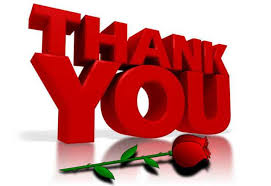 ক্রিয়ার কাল (১ম  অংশ )